LUMO
1
16. Lähi-idän uskonnoilla on paljon yhteistä
Lähi-idän uskontojen yhteiset ja erottavat piirteet
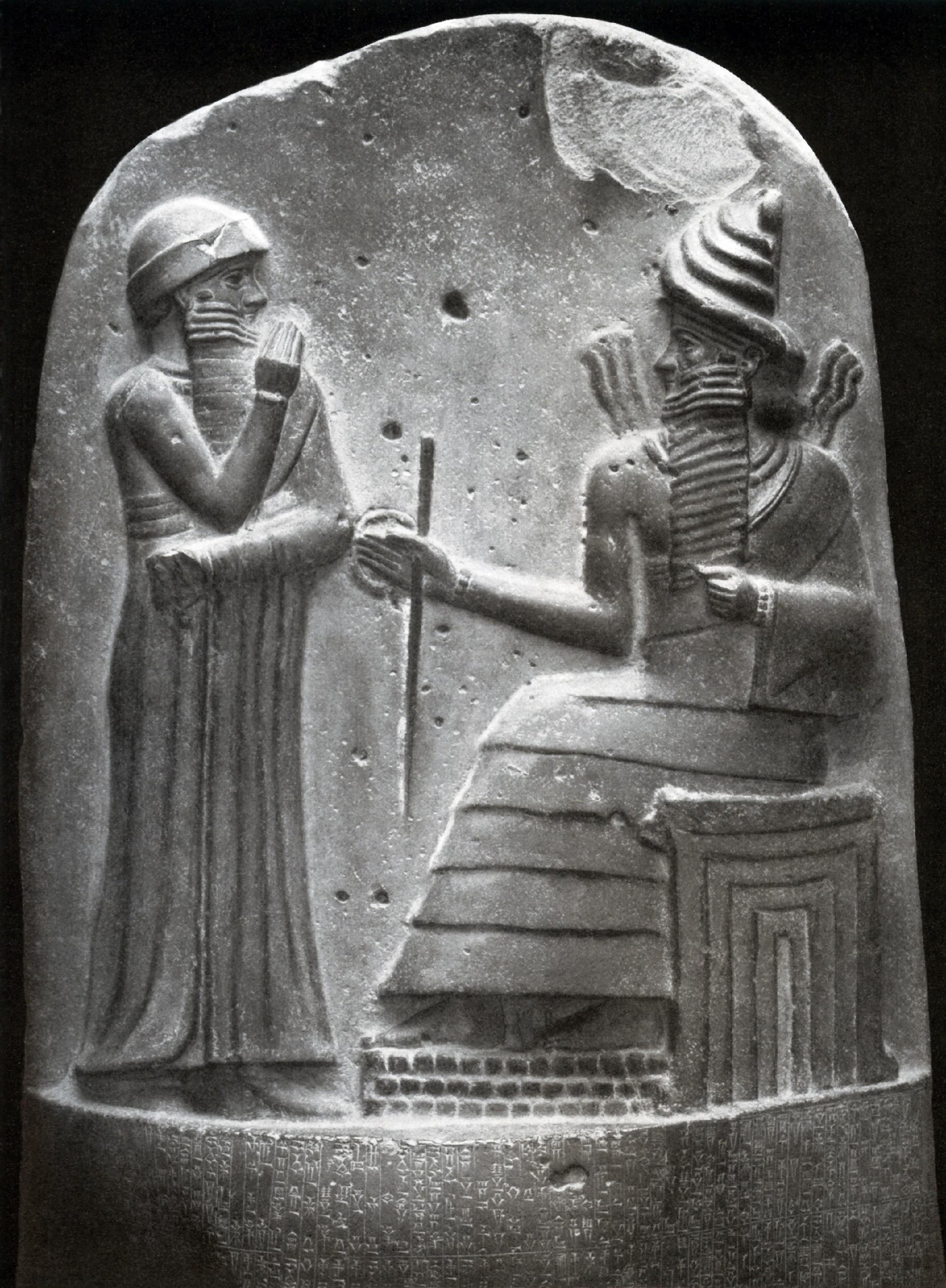 Historiallinen ja kulttuurinen tausta on Mesopotamiassa.
myytit, esim. vedenpaisumus tai kuoleva ja elämään palaava jumaluus
ajatus teokratiasta: jumalat poliittisen päätöksenteon korkeimpia auktoriteetteja
oikeudenmukaisuutta ja Jumalan tahtoa julistavat profeetat
ajatus jumalallisesta säädetystä laista
Lumo 1
kreikkalais-roomalaisen ajan henkinen ja kulttuurinen perintö
Filosofinen keskustelutapa ja käsitteistö mahdollisti uskontojen vuoropuhelun.
Antiikin filosofian käsitteistöä käytettiin osana uskonnon muotoilua.
Lumo 1
Kertomusperinne, henkilöt ja paikat
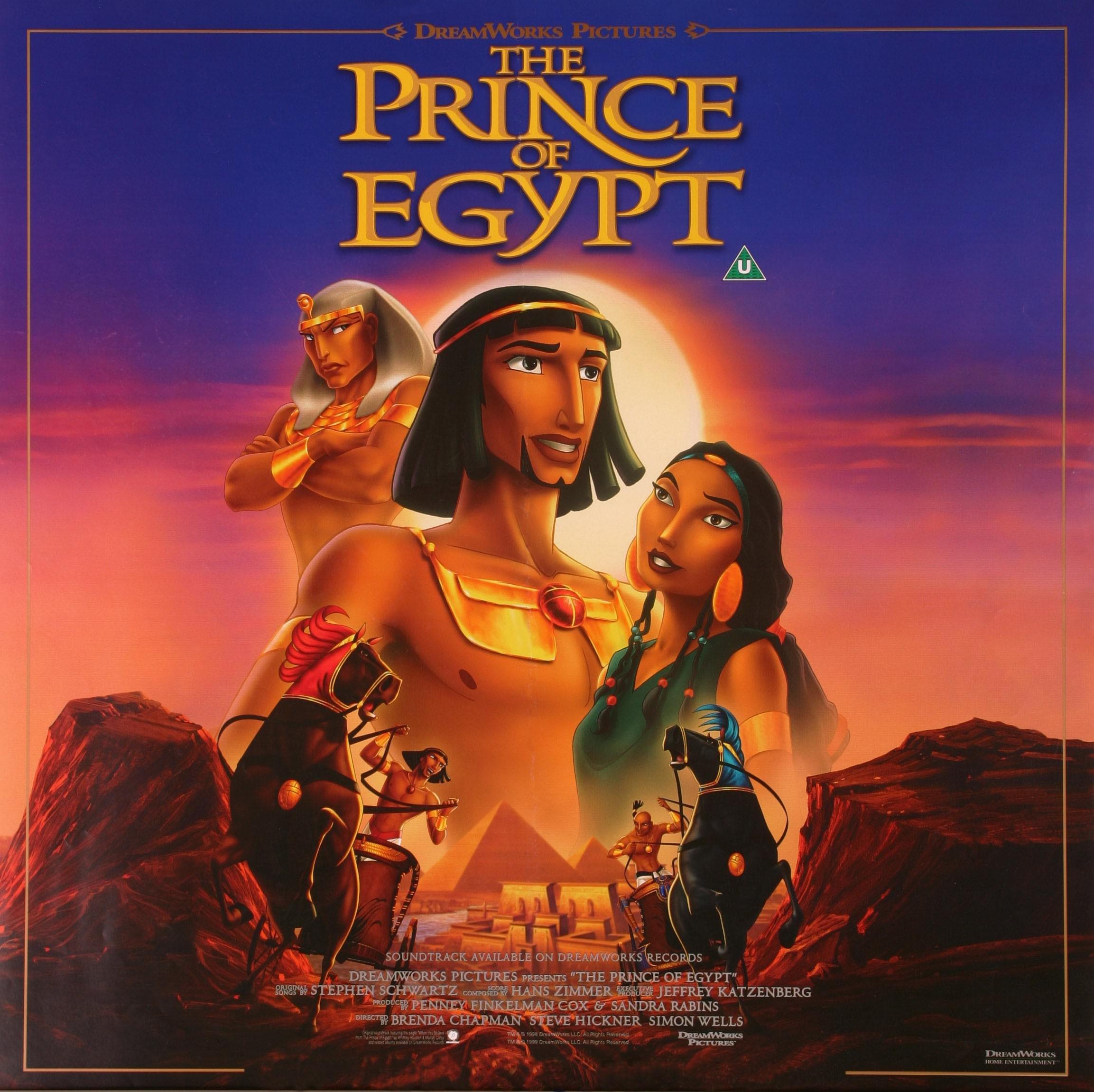 Abraham, Ibrahim (”Abrahamin perilliset”)
juutalaisuus: uskon esikuva, liitto Jumalan kanssa, kantaisä, luvattu maa
kristinusko: uskon esikuva
islam: merkittävä profeetta, ensimmäinen monoteisti, hyväksyi Allahin tahdon
Jeesus
juutalaisuus: hyvä juutalainen
kristinusko: Jumalan poika
islam: profeetta
Lumo 1
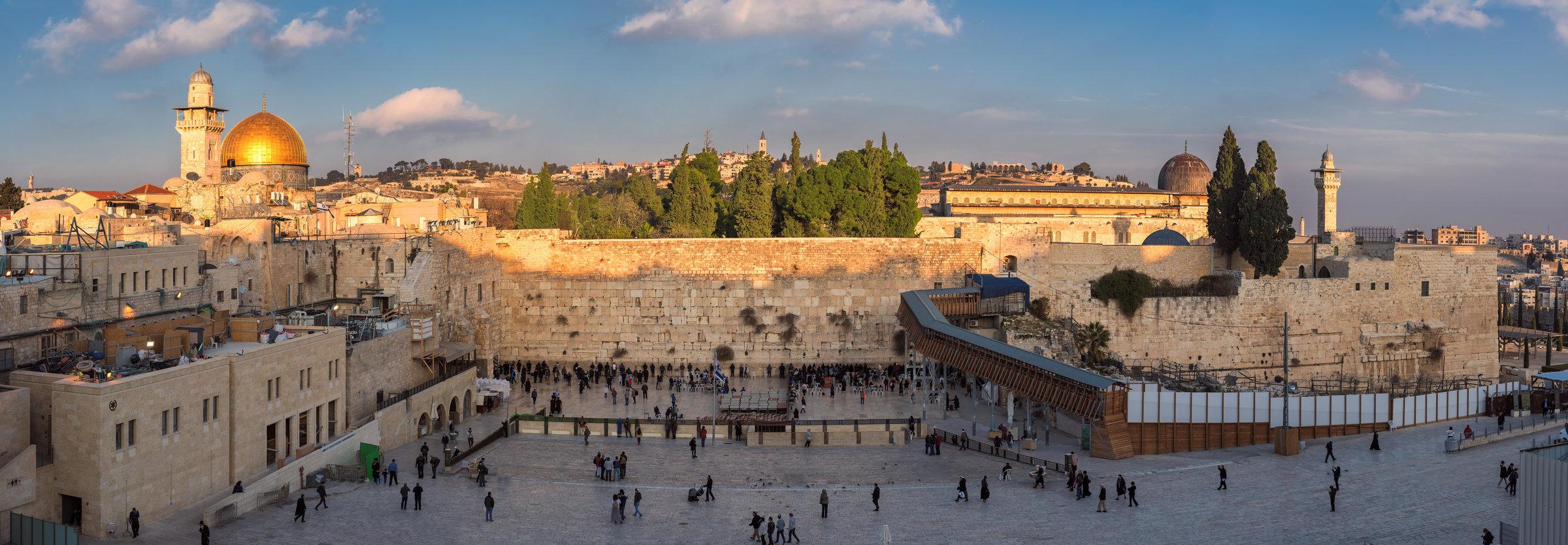 Lumo 1
Jerusalem 
valtava symbolinen merkitys
juutalaisuus: Temppeli on jumalanpalveluksen ja uhrikultin keskuspaikka. Jerusalemin erityisaseman huomioiminen ja tuhoutuneen temppelin muistaminen on osa juutalaista uskonnonharjoittamista.
kristinusko: Jerusalem oli Jeesuksen viimeisten päivien, kuoleman ja ylösnousemuksen tapahtumapaikka.
islam: Muhammad teki yöllisen taivasmatkan Jerusalemista tapaamaan aikaisempia profeettoja.
Lumo 1
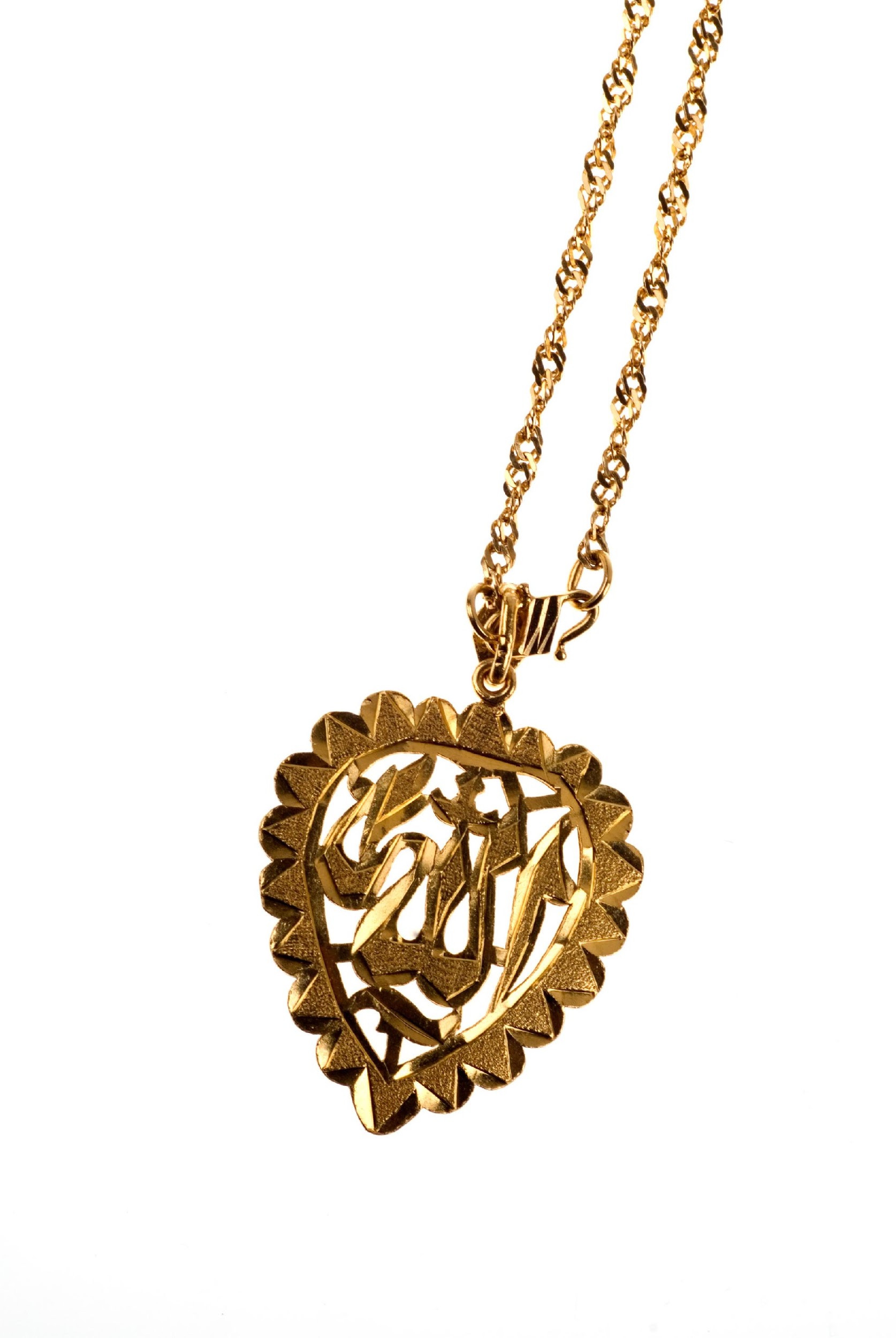 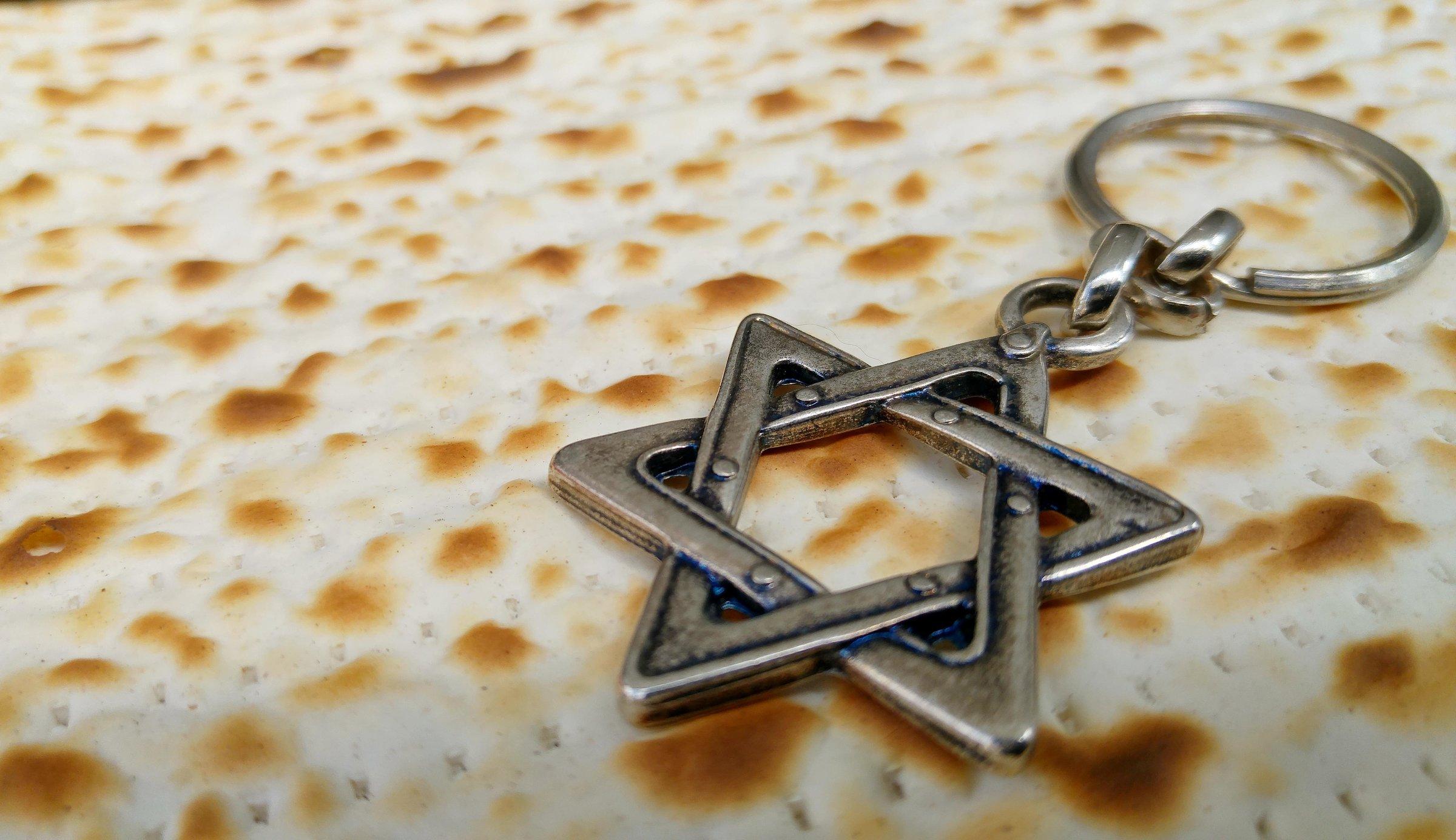 Opilliset piirteet
ilmoituksen ja pyhän kirjan ajatus, ”Kirjan kansat”
monoteismi
juutalaisuudessa ja islamissa kielteinen asenne kuviin
kristinuskossa Jeesus Jumalan Poika; kolminaisuusoppi
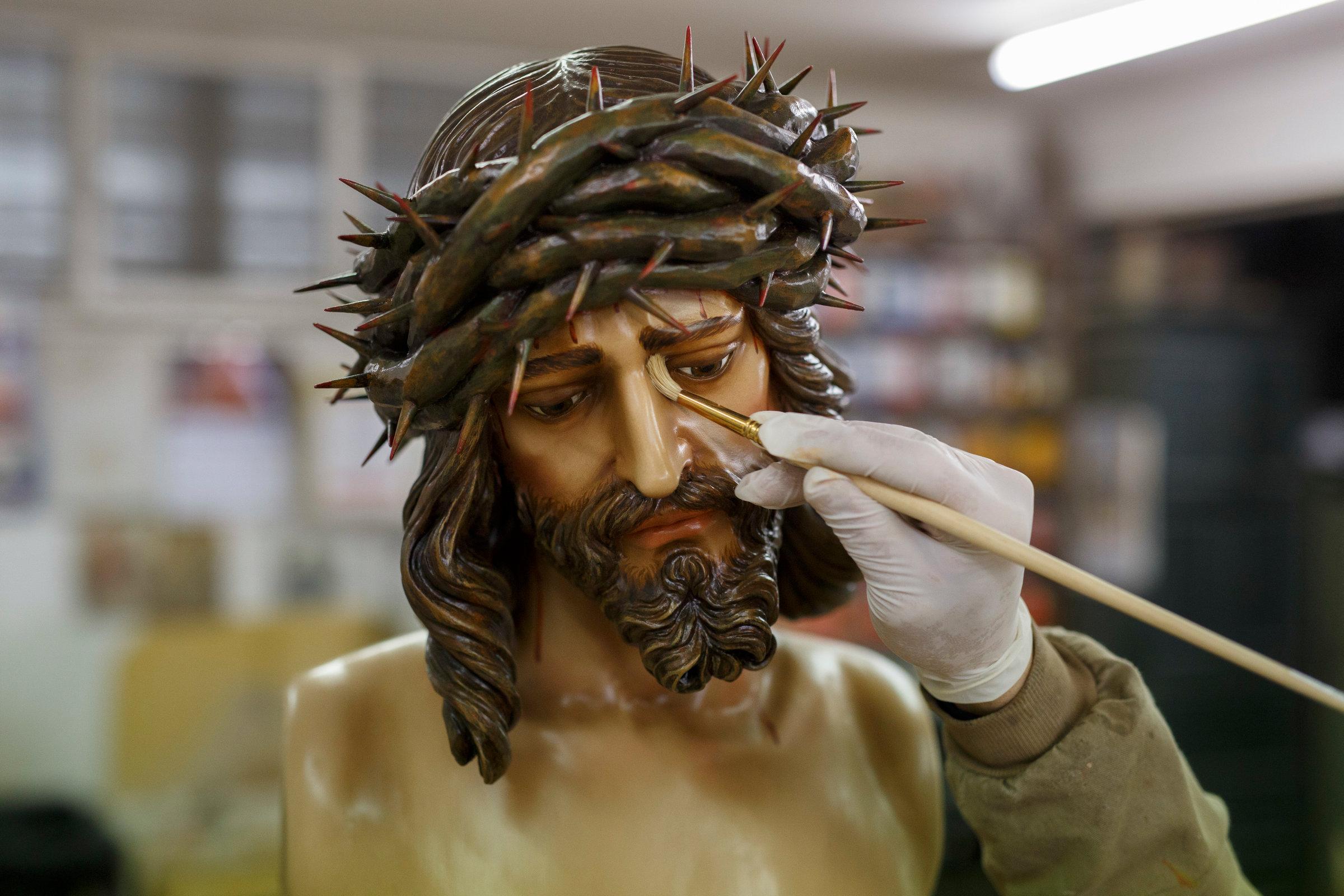 Lumo 1
ajatus historiassa toimivasta Jumalasta
ajatus profeettojen välityksellä itsensä ilmoittavasta Jumalasta
usko enkeleihin
viimeinen tuomio ja tuonpuoleisen elämän ja kuolleiden herättämisen odotus
yhteiskunnallisen oikeudenmukaisuuden korostus
Lumo 1
jumalanpalveluksen yhteisiä piirteitä: rukous, Jumalan sanan lukeminen ja selittäminen
synagoga esikuva kristilliselle ja islamilaiselle jumalanpalvelukselle
islamilainen rukousasento kristillistä perua 
islam ja kristinusko: universalismi
juutalaisuus: etninen uskonto
Lumo 1